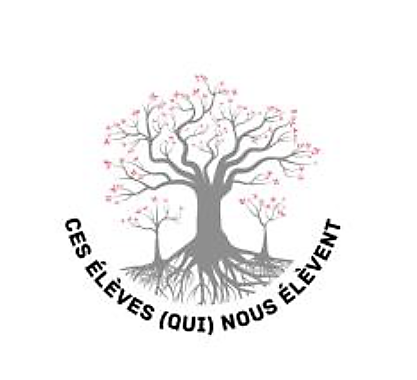 Ces élèves (qui) nous élèvent...
Un changement de perspective… 
… ou une intuition qui s’enracine dans toute l’histoire de la pédagogie ?
Virginie Fay, professeur de Lettres classiques – académie de Montpellier – Mai 2020
Chronologie de l’éclosion de la perspective CE(Q)NE
La Renaissance
Rabelais et Montaigne, les débuts du renouveau
Au XVIIIe siècle
les Lumières de Rousseau
Le XXe siècle 
le temps de tous les possibles ?
L’Antiquité
un « semeur » nommé Socrate
Provoquer une révolution sociale en éduquant un individu naturel
(Re)mettre l’enfant au centre
Être l’élève de ses élèves
Former son propre jugement
Le Moyen Âge 
le temps de la jachère
Au XIXe siècle quelques pratiques innovantes et fructueuses
Au XVIIe siècle émergence d’une pédagogie
Transmettre au sein 
de l’école
Partager ses savoirs : des enfants 
co-éducateurs
Des professeurs formés pour 
enseigner tout à tous
L’Antiquité

Un « semeur » nommé Socrate
Être l’élève de ses élèves

Avec Platon : prolongement de la pensée socratique et prémices de l’éducation humaniste
Une relation éducateur-éduqué soumise au savoir qui élève.
Un « semeur » nommé Socrate
Le terreau : un contexte de crise des valeurs 
proposer un nouveau modèle de culture : l’humanisme et le rationalisme
tous les modèles, tous les savoirs soumis à la libre discussion entre les personnes ;
tout être humain est légitime pour contester les idées d’autrui, quel qu’il soit ;
l’être humain doit être formé dans son intégralité : corps et esprit, selon un idéal d’harmonie : la formation prévaut sur la transmission.
Avènement d’une éducation nouvelle :
le modèle traditionnel de l’aède est concurrencé par l’éducation philosophique des sophistes :
Les sophistes
La singularité de Socrate
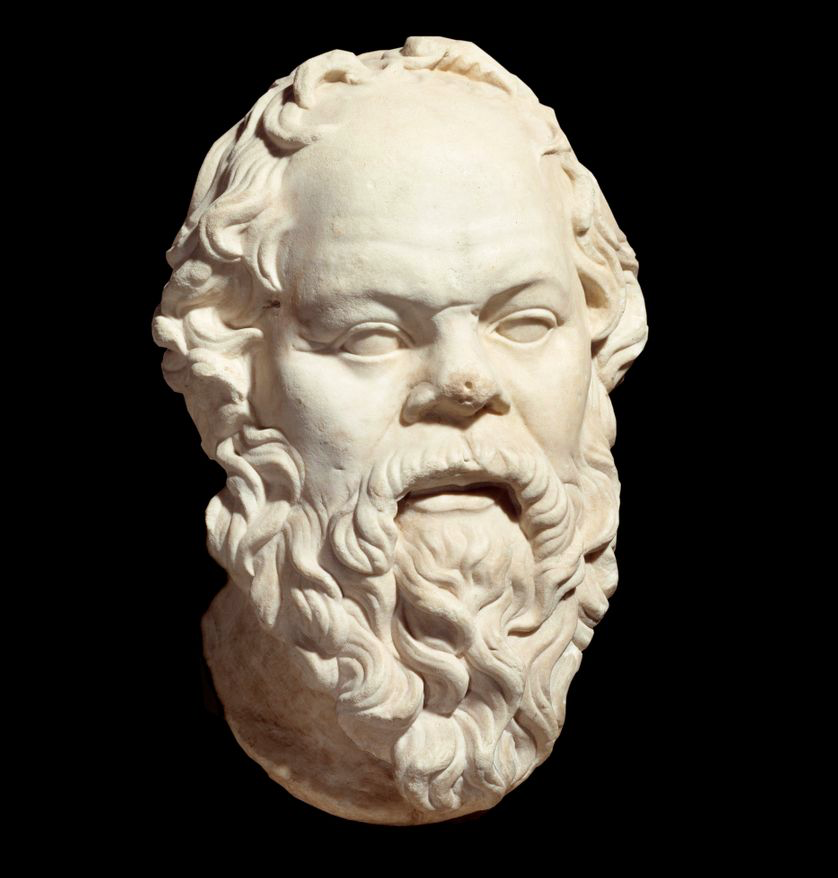 Les sophistes
Un maître qui cherche à être élevé dans la rencontre avec ses élèves.
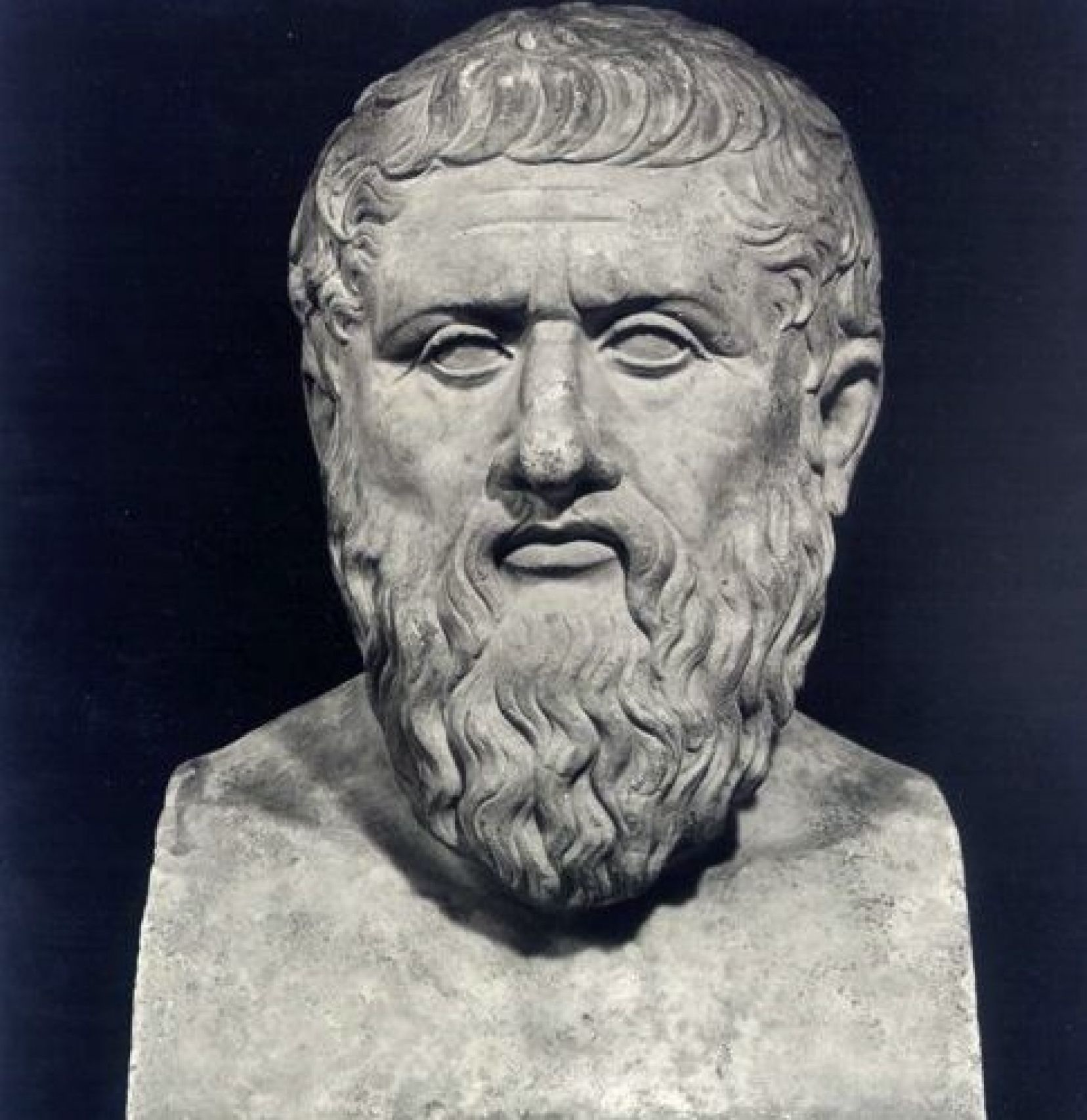 Avec Platon : prolongement de la pensée socratique 
et prémices de l’éducation humaniste
Le savoir est posé en maître :
Mythe de la caverne : « connaître, c’est se « ressouvenir » (théorie de la réminiscence)
La relation savoir / éducateur / éduqué prévaut sur la relation éducateur / éduqué : « savoir » plutôt que « savoir argumenter ».
L’Eros, le Désir, comme préalable à la connaissance : désir inné de rejoindre le monde des Idées.
Mais seule une partie de la jeunesse est éduquée : les garçons de la future élite (classe des « rois philosophes »).
Une relation triangulaire et médiatisée entre l’éducateur, l’éduqué et le savoir. C’est le savoir qui élève. (cf. « le triangle pédagogique » chez Jean Houssaye au XXe siècle).
Au Moyen-Âgele temps de la jachère
Apport du christianisme : 
Dès l’Antiquité tardive : De magistro d’Augustin d’Hippone : Le véritable enseignant est le maître intérieur. Le maître éveille l’attention de l’élève qui découvre par introspection la lumière intérieure (pour lui, le Christ). 
Naissance de l’école comme institution, comme « milieu moral organisé » (Durkheim).
Charlemagne : tous les enfants sont éduqués, mais sans considération pour la relation maître-élève.
Retour à une éducation–transmission.
La Renaissanceles début d’un renouveau
François Rabelais imagine une « méthode active » d’éducation dans Gargantua
L’élève peut développer par l’expérience ses propres capacités, mais il demeure tributaire du savoir et du programme d’enseignement du maître.
Michel de Montaigne fait confiance à la raison de l’enfant
L’éducation du jugement prime sur l’instruction et le savoir. L’élève dialogue avec son maître qui reste un modèle pour lui.
Les germes d’une renaissance éducative
L’homme au centre de l’Univers… aux dimensions infinies.
Préoccupation de « former la jeunesse en l’aidant à susciter elle-même ses énergies naturelles, mais sans la conditionner, sans la contraindre à  l’intérieur de cadres et de formules figées » (Eugenio Garin)
Une critique violente de la scolastique, méthode éducative abrutissante.
Vibrant appel à l’amitié confiante, à l’affection et l’écoute entre le maître et l’élève.
Mais l’éducation reste la prérogative des jeunes hommes riches : tout un pan de la jeunesse reste sans instruction.
Rabelais et la « méthode active » de son précepteur imaginaire, Ponocrates
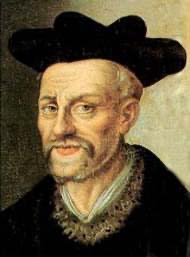 L’éducation rabelaisienne en résumé
Une éducation intégrale et encyclopédique symbolisée par la figure du Géant
Une éducation par l’expérience, le dialogue et dans la joie
L’exemple de l’expérience du « torche-cul » par Gargantua (ibid., XIII : « Comment Grandgousier reconnut à l'invention d'un torche-cul la merveilleuse intelligence de Gargantua. »). Gargantua raconte ainsi à son père ses récentes découvertes :
« Comment cela ? dit Grandgousier.- J'ai découvert, répondit Gargantua, à la suite de longues et minutieuses recherches, un moyen de me torcher le cul. C'est le plus seigneurial, le plus excellent et le plus efficace qu'on ait jamais vu.- Quel est-il ? dit Grandgousier.- C'est ce que je vais vous raconter à présent, dit Gargantua. »
(…)
- Oh ! dit Grandgousier, que tu es plein de bon sens, mon petit bonhomme ; un de ces jours prochains, je te ferai passer docteur en gai savoir, pardieu !Car tu as de la raison plus que tu n'as d'années.Allez, je t'en prie, poursuis ce propos torcheculatif.Et par ma barbe, au lieu d'une barrique, c'est cinquante feuillettes que tu auras, je veux dire des feuillettes de ce bon vin breton qui ne vient d'ailleurs pas en Bretagne, mais dans ce bon pays de Véron.
Cette pédagogie respecte la nature de l’enfant, croit en ses ressources propres et l’invite à une relation plus égalitaire avec l’adulte.
La transmission encyclopédique du maître à l’élève reste néanmoins centrale.
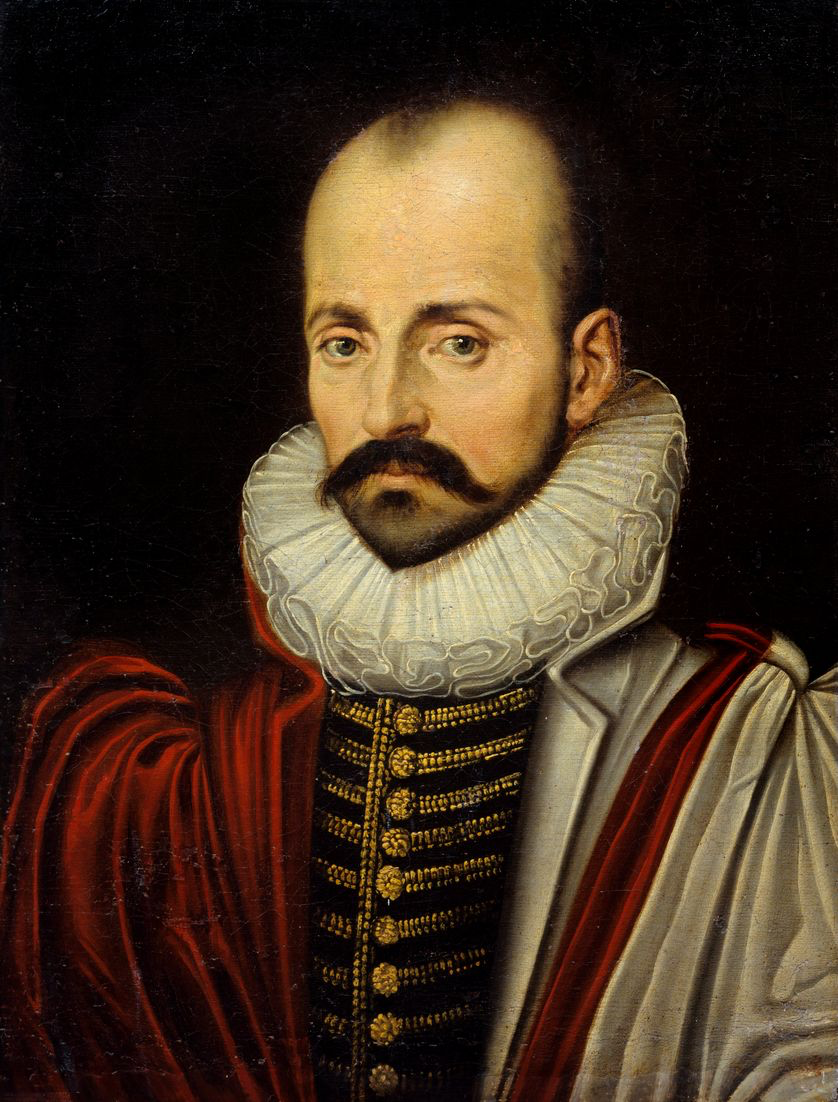 Avec Montaigne : faire confiance à la raison de l’enfant
Extraits des Essais, I, 26, « De l’institution des enfants,  
A Madame Diane de Foix, Comtesse de Gurson. »
Former l’esprit critique et la conscience des enfants
Les abeilles pillotent deça delà les fleurs, mais elles en font après le miel, qui est tout leur ; ce n'est plus thym ni marjolaine : ainsi les pièces empruntées d'autrui, il les transformera et confondra, pour en faire un ouvrage tout sien, à savoir son jugement
un habile homme plutôt qu’un homme savant
Ce grand monde (…) c’est le miroir où il nous faut regarder pour nous connaître de bon biais. Somme, je veux que ce soit le livre de mon écolier.
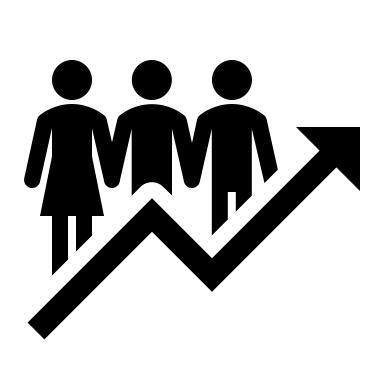 La vérité et la raison sont communes à un chacun.
Qu'on lui propose cette diversité de jugements : il choisira s'il peut, sinon il en demeurera en doute. Il n'y a que les fols certains et résolus.
Le gain de notre étude, c’est en être devenu meilleur et plus sage.
un guide qui ait plutôt la tête bien faite que bien pleine
Un éducateur respectueux
Qu'il ne demande pas seulement à son élève de répéter les mots de la leçon, mais qu’il lui dise leur sens et leur substance, et qu'il juge du profit qu'il en aura fait, non par le témoignage de sa mémoire, mais par celui de sa vie.
Je ne veux pas qu'il invente et parle seul, je veux qu’il écoute son disciple parler à son tour.
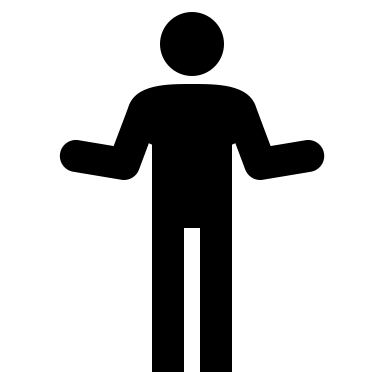 d’emblée, selon la portée de l'âme qu'il a en main, qu’il commence à la mettre sur la piste , en lui faisant goûter les choses, les choisir et les discerner d'elle-même, en lui ouvrant quelquefois le chemin, quelquefois en le lui faisant ouvrir.
« L’autorité de ceux qui enseignent nuit la plupart du temps à ceux qui veulent s’instruire. » (Cicéron)
La formation du jugement prime sur la transmission des connaissances.
 Si le maître laisse liberté et autonomie à l’élève, il fait toujours figure de modèle par le témoignage de sa vie.
Au XVIIe sièclel’émergence d’une réflexion pédagogique
Comenius 
Enseigner tout à tous : des maîtres formés, des élèves qui apprennent avec plaisir, mais soumis à l’autorité magistrale.

Jean-Baptiste de la Salle
Inventeur visionnaire de la « méthode simultanée », rigoureuse et efficace. L’enseignement se veut juste et attentionné. L’élève est vu comme sujet… apprenant et discipliné, au sein du grand groupe-classe.
L’émergence d’une pédagogie pour tous
Utilité sociale de l’école : « ouvrir une école, c’est fermer une prison ». (Demia)
Souci de l’éducation de tous les enfants comme des « adultes en devenir ».
Nécessité d’inventer une pédagogie adaptée au groupe et de former des maîtres.
Emergence de grandes figures et de méthodes de pédagogie : Comenius, Jean-Baptiste de La Salle :
Comenius : « Nous avons l’audace de promettre une « Grande Didactique », je veux dire un traité de l’art complet d’enseigner tout à tous. (…) Et de l’enseigner sans aucun dégoût et sans aucune peine pour les élèves et pour les maîtres, mais plutôt avec une extrême plaisir pour les uns et les autres. »
Une méthode inspirée de la nature : ordonnée et harmonieuse.
Une méthode qui tient compte de la relation maître-élève : enseigner implique un élan vers l’autre.
Mais une méthode qui néglige encore la nature propre (et positive) de l’enfant
Au XVIIIe siècleLes Lumières de Jean-Jacques Rousseau
Une « révolution copernicienne » éducative 
Le maître s’efface devant l’enfant. « Se faire une œuvre de soi-même ».

Johann Heinrich Pestalozzi sera les « mains » de la pédagogie rousseauiste
Une société éducative plutôt qu’une classe, où les enfants partagent leurs savoirs.
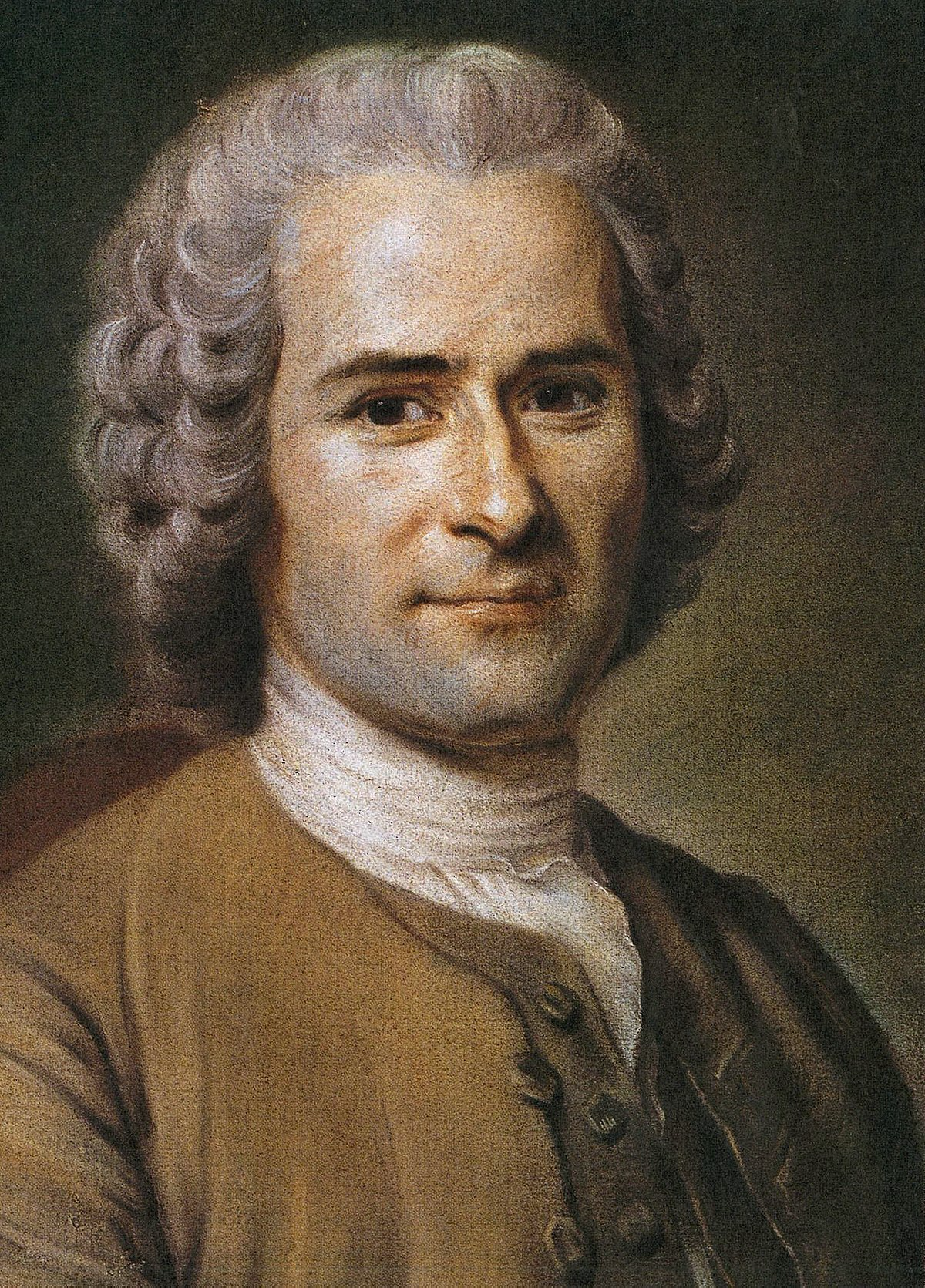 Les Lumières de Jean-Jacques Rousseau
Parution de l’Emile en 1762 : Créer un être humain « naturel » 
     par l’éducation pour provoquer une révolution sociale. 
laisser l’enfant se développer librement sans entraves
faire de l’enfant un être totalement adapté à son milieu.

Ediction de grandes lois de l’éducation en lien avec les stades du développement de l’enfant, qui s’appuient sur les principes suivants : 
Le modèle éducatif n’est plus l’homme mais l’individu naturel idéal est l’enfant.
L’enfant est un être actif dont l’action contribue à sa propre formation ; l’adulte lui en fournit  simplement les outils.
Le jeu est la base du processus éducatif.
La formation du jugement prévaut sur la transmission de la connaissance.
L’éducateur idéal selon Rousseau
« Avant de l’éduquer, tâchez de connaitre votre élève ».
« Jeune instituteur, je vous prêche un art difficile : c’est de gouverner sans préceptes, et de tout faire en ne faisant rien. »
« Qu’il ne sache rien parce que vous le lui avez dit, mais parce qu’il l’a compris lui-même ; qu’il n’apprenne pas la science, qu’il l’invente ».
« Le talent d’instruire est de faire que le disciple se plaise à l’instruction ».
Une utopie éducative inspirée de la Renaissance, en rupture avec le XVIIe s. 
Un idéal éducatif inspirant pour les siècles à venir, de Pestalozzi à l’Education nouvelle.
L’éducateur et son élève seront en continuelle présence l’un de l’autre et auront une relation exclusive  et affective (un seul maitre pour un seul élève).
La modernité de Pestalozzi à l’aube du XIXe siècle : les « mains » de la pédagogie rousseauiste
Confiance dans la bonté naturelle des hommes, malgré le rude contexte historique révolutionnaire. 
Engagement républicain. 
Lettre de Stans (1799) où il accueille des orphelins de guerre : 
Pédagogie complète « tête, cœur, mains » pour « se faire une œuvre de soi-même » (Rousseau)
Méthode active : apprendre par le travail, le vécu et les sens.
Création d’une véritable société éducative plutôt que d’une classe
Institut d’Yverdon (1805) : Laboratoire de pédagogie de l’Europe
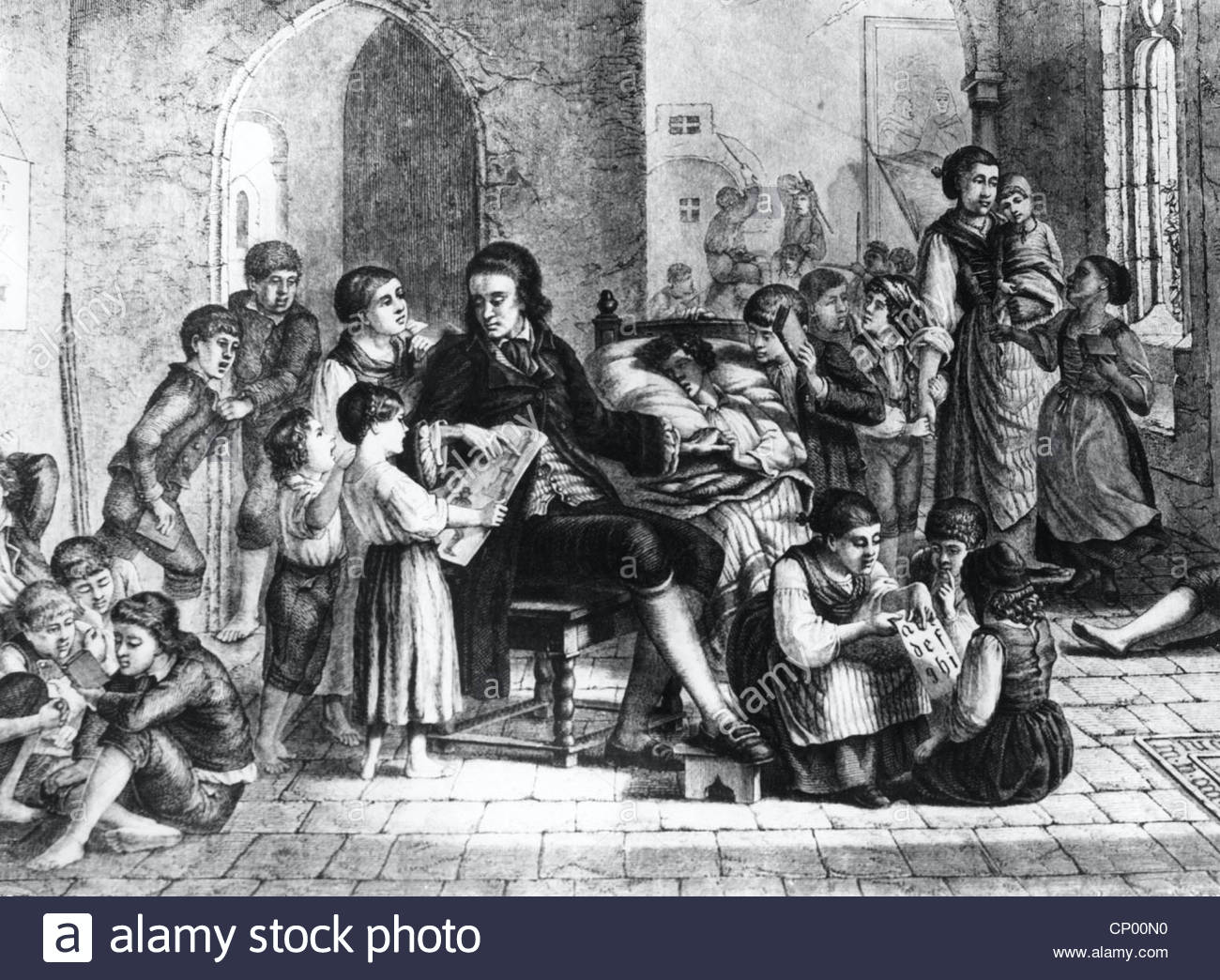 Au XIXe sièclequelques pratiques innovantes et fructueuses
Joseph Jacotot et le « maître ignorant »
Postulat de l’égalité des intelligences
Le bon maître n’a rien à enseigner
Avec Jean Bosco, tout jeune est éducable
Une éducation fondée sur une relation de réciprocité et sur une autorité juste
Les paradoxes de la « méthode mutuelle »
Des enfants « moniteurs » relais du maître
Un apprentissage dans la mobilité (intellectuelle et physique) et le plaisir 
Avec John Dewey : l’enfant acteur de son éducation
L’école est une démocratie en miniature : une coopération maître-élève
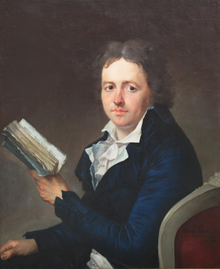 Joseph Jacotot et le « maître ignorant »
Expérimentation auprès d’étudiants hollandais : ils apprennent 
par cœur le texte français d’une revue (en édition bilingue) puis 
écrivent en français leur avis sur l’œuvre… Un succès inattendu !
Naissance de la méthode dite « universelle », reprise en 1980 dans l’ouvrage philosophique : Le Maître ignorant de Jacques Rancière : 
« Jusque-là (Jacotot) avait cru (…) que la grande affaire du maître est de transmettre ses connaissances à ses élèves pour les élever par degrés vers sa propre science. (…) Bref, l’acte essentiel du maître était d’expliquer. »
« Il faut renverser la logique du système explicateur ». « C’est l’explicateur qui a besoin de l’incapable et non l’inverse (…) L’explication est le mythe de la pédagogie. »
Postulat de « l’égalité des intelligences ».
Opposition de deux figures : le maître explicateur et le maître ignorant.

« Les élèves avaient appris sans maître explicateur, mais non pas pour autant sans maître. (…) Il avait été maître (…) en retirant son intelligence du jeu pour laisser leur intelligence aux prises avec celle du livre. Ainsi s’étaient dissociées les deux fonctions que relie la pratique du maître explicateur, celle du savant et celle du maître. »
Un maître ignorant est un maître qui peut savoir une infinité de choses, mais il met au poste de commandement la relation égalitaire.
Patricia Verdeau analyse ainsi l’œuvre de Jacques Rancière : 
« C’est ce qui se passe entre le maître et l’élève qui prendrait alors la place du maitre. »
« Nous assistons là à une relecture radicale de la situation éducative.(…) le maître donne une consigne, l’élève répond à la consigne d’une certaine manière ; cette manière déplace le maître et le paysage de la situation, de ce que peut l’élève ... »

« L’ élève peut alors enseigner au maître cette surprise, ce déplacement, un inattendu. »
Le bon éducateur n’a rien à enseigner (cf Socrate).
Avec Jean Bosco, tout jeune est éducable
Contexte troublé de mutations sociales et économiques. 
Importance de la relation éducative entre adulte et jeune, d’une authentique autorité, et de l’éducation contre les tendances naturelles vers la violence. 
Formule célèbre : « Ne tardez pas à vous occuper des jeunes, sinon ils ne vont pas tarder à s’occuper de vous ! » (1883)
Former des « bons citoyens », avec des droits (rétribution) et des devoirs (contribution) sans déséquilibre.
Une éducation fondée sur une relation d’égalité et de réciprocité.
Recherche d’une autorité juste, affectueuse, reçue des jeunes (cf. « autorité éducative » de Bruno Robbes au XXIe s.)
Droit au respect de l’enfant : l’accueillir comme sujet.
« Éduquer ne signifie pas dresser mais s’adresser ».
Respecter d’abord ceux qui ne respectent pas les maitres.
Autorité reçue des jeunes, dans la relation éducative
Autorité construite par un regard d’affection sur le jeune
Joie
Prévention
Autorité
Respect
Jeu
Présence
Le jeune partenaire du processus éducatif. 
Sans lui, rien n’est possible et l’éducateur n’est rien.
Alliance
Sanction
Confiance
Médiation
Parrainage, tutorat entre jeunes, entre milieux sociaux pour plus de cohésion sociale.
Confiance ouverte de la « familiarité » : esprit de famille et d’égalité
Le jeune aussi a quelque chose à donner à l’adulte – qui a besoin de lui. 
Participation réciproque à la vie d’autrui.
Réussite
Douceur
Les paradoxes de la méthode mutuelle
Recensée dès le XVIIe siècle en Inde puis exportée en Europe. Des pratiques variées recensées en Europe du XIXe siècle à aujourd’hui.
Cohabitation en classe d’élèves de différents âges et niveaux. 
Mise en pratique du monitorat conceptualisé par Comenius au XVIIe siècle, initié dès l’Antiquité par Quintilien (De l’institution oratoire) : « il est plus aisé d’imiter ses condisciples que ses maîtres » : l’enfant moniteur, instruit par le maître, transmet à son tour ce savoir à de petits groupes d’enfants.
Le rôle de l’enseignant alterne entre instructeur et accompagnateur.
Association de l’apprentissage à la mobilité (corporelle et intellectuelle) et au plaisir.
Des principes repris par « l’Education Nouvelle » au XXe siècle (cf. « L’école sur mesure » d’Edouard Claparède en 1920).
Intuition encore inaboutie : les moniteurs sont des relais du maître.
La méthode mutuelle réinventée au XXIe siècle : l’exemple de la classe de Vincent Faillet
Métamorphose de la « classe » :
Les élèves « font la classe »,  à savoir : le lieu physique, le groupe d’élèves, les activités.
Un espace scolaire plus souple, investi plus largement par les élèves à des fins d’apprentissage (couloirs, cantine, disposition de la salle de classe, etc.).
Formation d’enseignants par les élèves à la manipulation d’outils numériques.
Reconquête du plaisir d’apprendre et du plaisir du savoir. « Savoir / saveur » (Barthes).
« Si la pédagogie veut s’inscrire dans cette culture de « Petite Poucette » (cf. Michel Serres), elle doit se départir de la magistrale toute-puissance. Et le maître descendre de l’estrade à la recherche de ce qui a été perdu : le plaisir d’apprendre. Le plaisir d’apprendre n’est pas un plaisir solitaire, il se construit dans le groupe, dans l’échange, la confrontation, la collaboration, la coopération ou le tutorat. C’est une subjectivation fraternelle. Si tu ne sais pas, demande. Si tu sais, explique ».
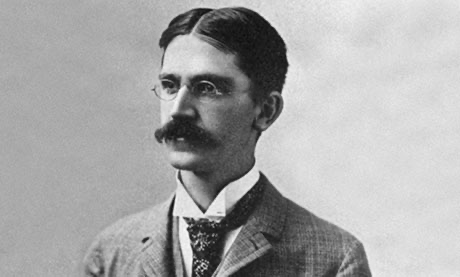 Avec John Dewey, l’enfant acteur de son éducation
Création en 1896 d’une école expérimentale, une « démocratie en miniature ». 
« Les classes commencent souvent par des discussions, entre élèves et enseignants, 
sur le travail fait et à faire. On insiste sur la formation à la participation démocratique. »
L’école est une institution sociale et politique où l’enfant est pleinement engagé :
L’école permet de  « vivre une intégration coopérative avec d’autres ».
«  L’élève est un participant actif dans la reconstruction de l’expérience. »
« L’apprentissage doit découler d’activités qui intéressent l’enfant » et entraînent son engagement.
L’école doit représenter la vie réelle du jeune et partir des activités de la vie familiale.
« L’enseignant doit être préoccupé non par la matière systématisée (…) mais par son interaction avec les capacités et les besoins actuels de l’enfant.  »
« L’éducation doit se situer dans le développement naturel de l’être humain. »

John Dewey, précurseur des méthodes actives et de la pédagogie coopérative.
Le XXe sièclele temps de tous les possibles ?
Fondation d’une « Education nouvelle »
Une éducation active dont l’enfant est véritablement le centre 
L’Education nouvelle d’après Maria Montessori 
L’enfant recèle en lui ses propres énergies vitales et peut éclairer l’adulte.
L’Education nouvelle d’après Célestin Freinet
Une éducation populaire et coopérative : le maître est le partenaire des élèves.
La pédagogie institutionnelle de Fernand Oury
La relation maître-élève est médiatisée par le groupe qui co-construit la loi.
Les Réseaux d’échanges réciproques de savoirs de Claire Héber-Suffrin
Chaque enfant est mis en situation d’« enseigner », d’élever les autres.
 L’enseignant peut participer aux échanges comme l’élève de ses élèves.
Les principes fondateurs de l’Education nouvelle
Non pas un mouvement uniforme mais une constellation d’initiatives originales, dont la « doctrine » est formalisée en 1921 au Congrès de Calais, contre « l’éducation traditionnelle » et suite au désastre de la guerre.
Une éducation « active » :
pour démocratiser l’accès aux connaissances (Jean Piaget)
pour mettre en place une « école du peuple », égalitaire et coopérative (Célestin Freinet)
 pour faire émerger une future élite par l’émulation interindividuelle (Adolphe Ferrière)
Une éducation naturelle et centrée sur l’individu :
Pour les uns, en se calant sur les capacités innées des enfants, quitte à faire appel à la prédestination. 
Pour d’autres, en s’appuyant sur le donné avec la conviction qu’il est toujours possible de le dépasser.
Une dynamique révélatrice de la complexité éducative, d’après Philippe Meirieu : 
« L’Éducation nouvelle exprime la tension fondatrice de l’entreprise éducative entre le principe de liberté – « nul n’apprend et ne grandit à la place de quiconque » – et le principe d’éducabilité – « nous devons tout mettre en œuvre pour que chaque enfant puisse apprendre et grandir ». 
« La seule voie possible : « Tout faire en ne faisant rien », comme disait déjà Rousseau dans l’Émile, mettre en œuvre tout ce qui est possible pour que le sujet apprenne et grandisse par lui-même. » « Permettre aux élèves de s’élever, de s’engager eux-mêmes dans l’aventure des savoirs. »
Une invitation à l’effacement progressif de la figure du maître ?
Maria Montessori, au service des forces de l’enfant
L’enfant est doté d’une personnalité propre : « l’éducation peut parfaire un individu, « mais elle ne peut pas en modifier sa nature profonde, préétablie par l’ordre naturel de la vie. »
L’enfant a naturellement le « désir d’acquérir les moyens du développement harmonieux inné » que M. Montessori appelle Hormé. 
Son éducation visera la libération de ses énergies vitales cachées en lui.
L’adulte « crée pour l’enfant un environnement et lui donne en main des outils avec lesquels il peut travailler de façon concentrée et focaliser son attention. » 
« Il n’y a pas de maître qui enseigne, mais seulement des adultes qui aident l’enfant à travailler. »
La nouvelle institutrice n’est plus l’adulte voulant dominer l’enfant ; elle est consciente de sa place comme trait d’union entre le matériel et l’esprit. »
Elle est devenue humble et a acquis une « habileté morale ».
« Elle ne corrige pas les erreurs de l’enfant mais elle a plutôt pris conscience de ses erreurs à elle. »
« Laisser du champ à l’enfant tout en étant prête à collaborer avec lui. »
L’enfant guide de l’adulte
« Oui, l’enfant nous a ouvert un monde nouveau, et nous a révélé un homme meilleur. Cet homme, nous ne devons pas seulement l’instruire : il nous faut le défendre tout comme le trésor le plus précieux de l’humanité ; et il nous faut le servir afin qu’il nous fasse ses révélations parce que nous avons besoin de lui. De grandes inconnues pèsent sur notre monde d’adultes : l’homme s’ignore lui-même et l’enfant peut nous révéler quelques secrets de notre vie. »
L’adulte est lui-même élevé par l’enfant.
 L’adulte ne constitue plus un modèle éducatif mais il est un moyen au service de l’enfant.
Célestin Freinet : pour une pédagogie populaire
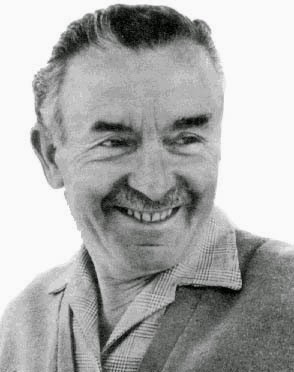 Une école du peuple, centrée sur l’enfant
Démocratiser l’enseignement et la réussite ; personnaliser l’apprentissage.
Créer des situations scolaires qui aient du sens pour la totalité des élèves.
Une éducation expérimentale
Laisser la place au tâtonnement : pédagogie des « essais et erreurs » et du jeu 
(cf. Edouard Claparède)
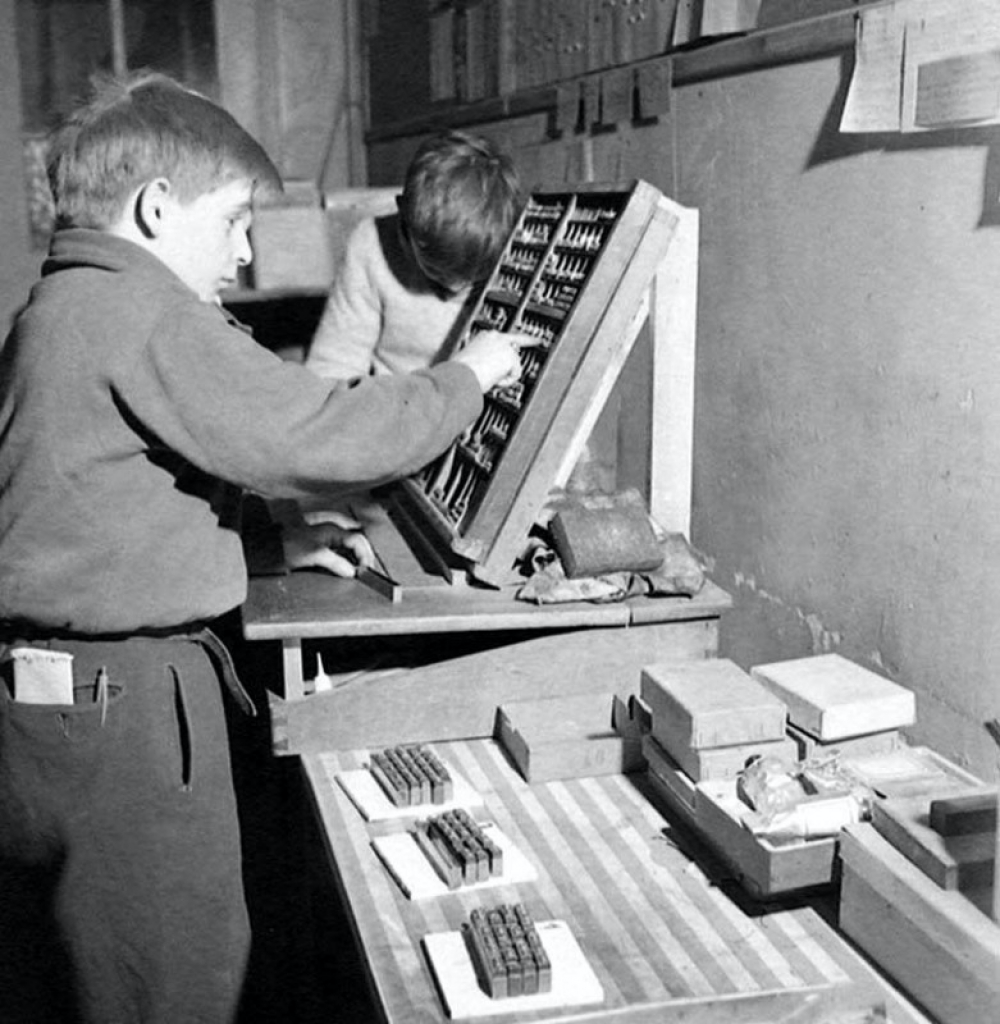 Apprendre à partir de supports créés par les enfants au fil de leurs découvertes : place majeure de l’imprimerie à l’école (journal et correspondance scolaires, supports de lecture personnalisés...)
Une éducation du travail
Le travail est une nécessité intrinsèque, « qui s’inscrit dans le corps », au pouvoir créateur
Le travail est une valeur morale ; il crée la fraternité et permet une éducation citoyenne.
Le jeu de l’enfant est travail, lieu « d’explosion et de de libération ».
Une école cogérée par les enfants
Une véritable vie coopérative gérée au sein du « conseil de coopérative » : élaboration du plan hebdomadaire de travail, régulation de la vue du groupe, partage des tâches…
Un lieu où prime la libre expression sous toutes ses formes.

Le maître garde toute sa place dans le groupe, comme organisateur d’un milieu favorable et comme partenaire aidant. Ni le maître ni l’enfant ne sont mythifiés.
La pédagogie institutionnelle selon Fernand Oury : (re)donner du sens à la classe
Un prolongement de la pédagogie de Freinet adaptée à un milieu urbain 

Une éducation à effet « thérapeutique »
Accueil d’enfants décrocheurs, abandonnés ou délinquants
Apports de la psychanalyse : « Reconnu ou nié, l’inconscient est dans la classe qui parle [...] Mieux vaut l’entendre que le subir ».
Individualisation des parcours :
transposition des principes du judo (ceintures de comportement, de compétences…)
statut positif de l’évaluation vécue comme un défi personnel

Construction collective de la loi de la classe, respectueuse du désir de chacun
Des « institutions » (outils, règles) structurantes, élaborées par les enfants
Un « conseil de coopérative » (C. Freinet) renforcé : rôle d’information, analyse, décision et régulation.
Des pratiques – et des maîtres – qui s’enrichissent au contact des enfants les plus difficiles : Catherine Pochet en analysant sa pratique : « Sébastien (un ancien élève) a dû m’instruire ». 
Une relation ternaire (maître/élève/groupe) donc médiatisée, où tous s’élèvent.
Les Réseaux d’Echanges Réciproques de Savoirs (RERS)fondés par Claire Héber-Suffrin
Mouvement pédagogique, culturel et citoyen
Démarche active et coopérative (Freinet)
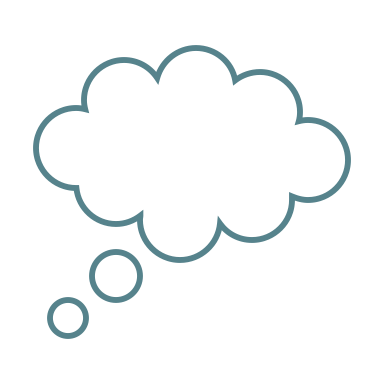 Créé à Orly
en 1971
Même en difficulté, je me sens exister.
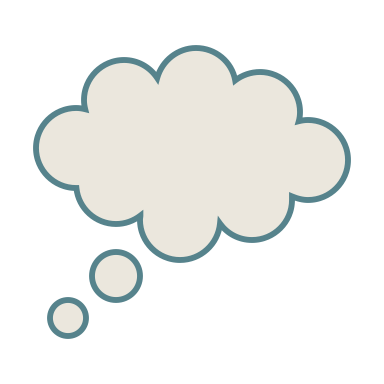 Aller à l’école est un plaisir.
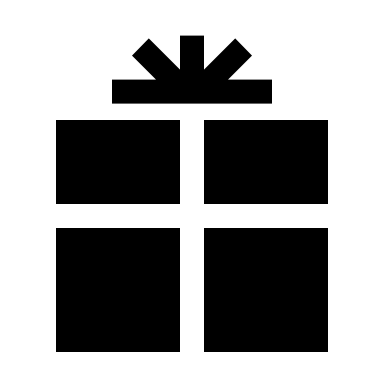 Chaque  personne est porteuse de savoirs et capable de les transmettre.
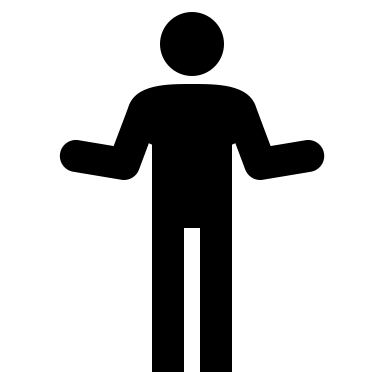 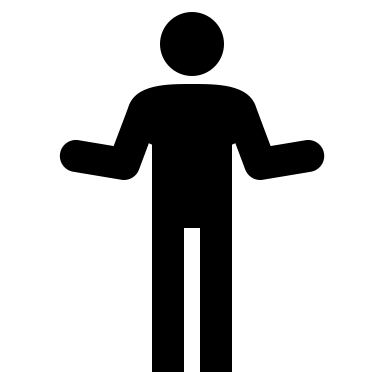 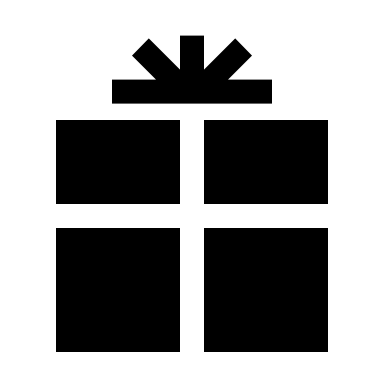 RERS
Chaque personne est capable et a besoin  d’apprendre.
Formation de citoyens (bien commun)
Réciprocité : Construction de relations paritaires et solides
Le savoir accessible à tous
A l’école et entre habitants
« Qui est enseigné doit enseigner. Une instruction qu’on reçoit sans la transmettre forme des esprits sans dynamisme, sans autocritique » (Gaston Bachelard, 1938)
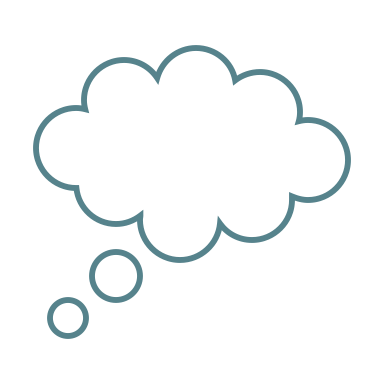 Même en difficulté, je me sens exister.
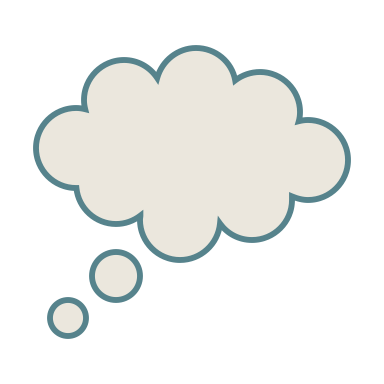 Aller à l’école est un plaisir.
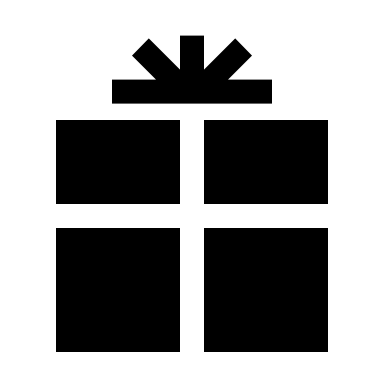 Chaque  personne est porteuse de savoirs et capable de les transmettre.
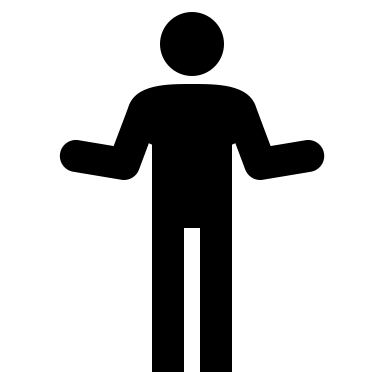 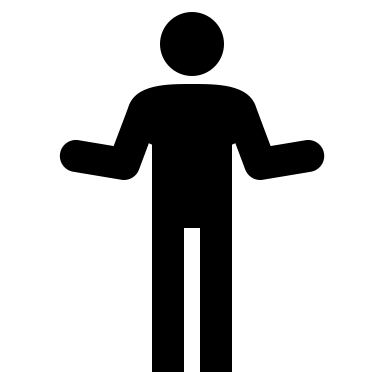 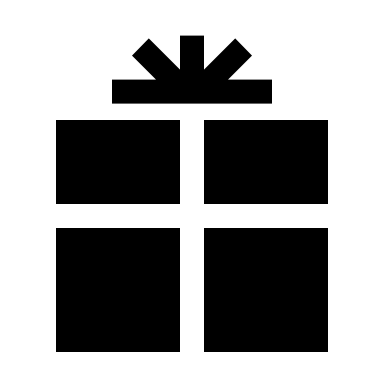 RERS
Chaque personne est capable et a besoin  d’apprendre.
Chaque enfant de la classe peut être mis en situation d’« enseigner », d’élever les autres.
 L’enseignant peut participer aux échanges comme l’élève de ses élèves.
L’occasion d’une élévation mutuelle mais aussi d’un renversement des regards sur soi, sur l’autre.
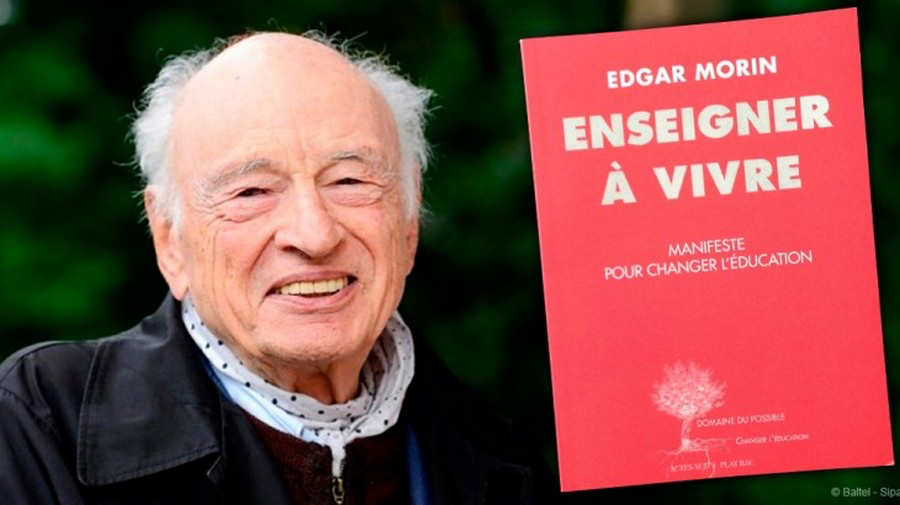 Quelles perspectives, au XXIe siècle ?
Réinterroger la relation maître-élève
	          avec Edgar Morin

Régénérer l’Eros

Réintroduire l’Eros du « chef d’orchestre, maître ou professeur » pour « enseigner la compréhension humaine » et « inciter à être humain »
La notion de « chef d’orchestre » inverse le cours même de la classe : 
« L’enseignant ne distribue plus en priorité le savoir aux élèves. (…) c’est à l’élève de puiser (…) la matière (...) et de présenter son savoir à l’enseignant. Et c’est alors à celui-ci, véritable chef d’orchestre, de corriger, commenter, apprécier l’apport de l’élève, pour arriver, dans le dialogue avec ses élèves, à une véritable synthèse réflexive du thème traité. »
Une vraie réforme de l’éducation est nécessaire pour une régénération de l’Eros à la fois chez les enseignants et les enseignés.
Eduquer à la compréhension mutuelle

« La compréhension est mère de la bienveillance. La compréhension est mère de ce qui doit constituer la vertu maîtresse de toute vie en société : la reconnaissance de la pleine humanité et de la pleine dignité d’autrui. 
La compréhension, la bienveillance, la reconnaissance, vont permettre (…) un mieux vivre dans la relation enseignant-enseigné, dans toute relation d’autorité, dans toute relation humaine »
« Ce serait poursuivre l’hominisation ! »
 « Ce serait plus qu’une réforme, plus riche qu’une révolution, UNE MÉTAMORPHOSE. »

Une invitation à réajuster les relations maître-élève : Un maître ni effacé, ni central, mais « chef d’orchestre ». 
La bienveillance et la reconnaissance sont les piliers de toute relation : la réciprocité est nécessaire à la relation maître-élève.
« CES élèves »… Quels élèves ?
L’élève est-il ce jeune homme issu d’une élite ou cet enfant du peuple ? 
	> paradoxe présent de Socrate à certains courants l’Education nouvelle
	> progrès apportés par la réflexion sur la pédagogie du XVIIe et du XIXe siècles
L’élève est-il cet adulte en devenir ou cet individu doté de sa nature propre ? 
	> intuitions de la Renaissance renforcées chez Rousseau
	> apports de la psychologie et des sciences au XXe siècle
L’élève ou les élèves ?
> Le précepteur idéal de la Renaissance ou de Rousseau 
> Naissance de l’école puis de la classe : J.B. De La Salle et Comenius
> La classe cogérée par les élèves : la société éducative de Pestalozzi ; le conseil de coopérative de Célestin Freinet
… « nous élèvent » : Dans quelle relation ?
De la soumission…
 	> au modèle héroïque et vertueux (tradition homérique)
	> au savoir (Platon) ou à l’autorité du maître (La Salle)
… à une relation fondée sur le dialogue et la réciprocité
> fondements posés par Socrate, redécouverts à la Renaissance (humanisme)
> le maître peut apprendre de ses élèves (les RERS de C. Héber-Suffrin)
… nourrie par un désir
	> le désir de savoir (Platon), d’être soi-même (pédagogie institutionnelle)
	> le désir de relation et d’harmonie (l’enseignant « chef d’orchestre »)
… pour un effacement progressif du maître ?
> L’éducateur n’enseigne rien mais cherche la vérité (Socrate puis Jacotot) 
> donne des outils (Renaissance, Rousseau, méthodes actives) 
> accompagne, délègue ... les élèves s’auto-enseignent.
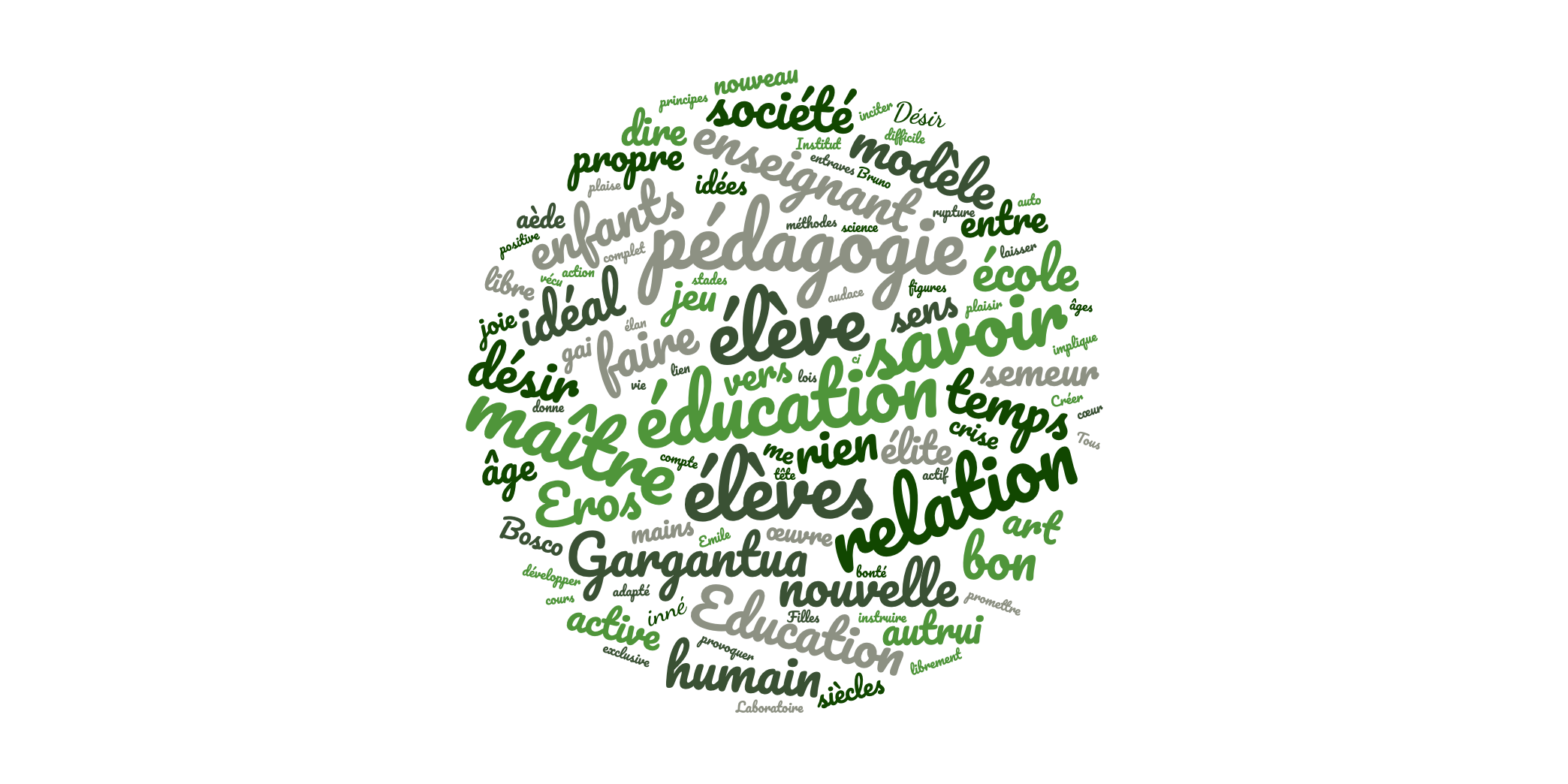 QUELQUES ELEMENTS DE BIBLIOGRAPHIE
Ouvrages de réflexion générale sur la pédagogie et l’éducation
ALAIN, Propos sur l’éducation. PUF, 1932.
BUISSON, Ferdinand. Dictionnaire de pédagogie et d’instruction primaire. Librairie Hachette et Cie, 1887.
GAUTHIER, Clermont et TARDIF, Maurice (dir.). La Pédagogie. Théories et pratiques de l’Antiquité à nos jours. Gaëtan Morin éditeur, 1996, 2005.
HOUSSAYE, Jean (dir.). Questions pédagogiques. Encyclopédie historique. Hachette éducation, 1999. (une introduction très éclairante sur notre sujet).
HOUSSAYE, Jean. La Pédagogie traditionnelle. Une histoire de la pédagogie. Fabert, 2014.
LA BORDERIE René, Les Grands noms de l’éducation, Nathan, (2001), 2006.
MARROU, Henri-Irénée. Histoire de l’éducation dans l’antiquité. Seuil, 1948.
MEIRIEU, Philippe. Pédagogie. Des lieux communs aux concepts clés. ESF Editeur, 2013.
MORIN, Edgar. Enseigner à vivre – Manifeste pour changer l’éducation. Actes Sud Play Bac, Domaine du possible, 2014. 
RANCIERE Jacques, Le maître ignorant, Librairie Arthème Fayard, 1987.
VIRAT Maël. Quand les profs aiment les élèves. Psychologie de la relation éducative. Éditions Odile Jacob, 2019.
Sites ou pages consacrés à la pédagogie sur Internet
Freinet : comment réinventer l’école. https://www.franceculture.fr/societe/freinet-comment-reinventer-lecole
L’éducation en question. 26 films de 13 minutes consacrés à un pédagogue. https://www.meirieu.com/EDUCATION%20EN%20QUESTION/l_education_en_questions.htm
Site de Philippe Meirieu. Histoire et actualité de la pédagogie. https://www.meirieu.com
Thinkers on education. Notices biographiques de l’UNESCO de nombreux pédagogues : http://www.ibe.unesco.org/en/document/thinkers-education
Ouvrages de pédagogues ou consacrés à des courants pédagogiques
FAILLET Vincent, La métamorphose de l’école quand les élèves font la classe. Descartes et Cie, 2017.
FÉLIX Régis et onze enseignants membres d’ATD Quart Monde, Tous peuvent réussir ! Partir des élèves dont on n’attend rien. Editions Quart Monde, Chronique sociale, 2013.
HÉBER-SUFFRIN Claire, Échangeons nos savoirs ! Syros, 2001.
HOUSSAYE, Jean (dir.). Quinze pédagogues – Leur influence aujourd’hui. Bordas pédagogie, 2003.
LAFFITE, René. Une journée dans une classe coopérative. Le désir retrouvé. Matrice, 1985.
MONTESSORI, Maria. Les Étapes de l’éducation, Desclée de Brouwer, (1936), 2017.
OURY, Fernand et VASQUEZ, Aïda. De la classe coopérative à la pédagogie institutionnelle, Maspero, 1971.
PETITCLERC, Jean-Marie. La Pédagogie de Don Bosco en douze mots-clés. Salvator, (2012), 2016.
POCHET, Catherine et OURY, Fernand. L'année dernière j'étais mort, signé Miloud, Matrice, 2001.
Articles universitaires et revues
L’Education nouvelle. Cahiers pédagogiques, Hors-série numérique n°52, octobre 2019.
CLAUDE, Marie-Sylvie et RAYOU Patrick. Tenir la classe ou faire apprendre les élèves ? Des perspectives de collégiens sur l’action conjointe des enseignants et des élèves.  Éducation & Didactique, Presses Universitaires de Rennes, 2018.
CLERC, Olivier. Développer le quotient relationnel. Un programme pour le millénaire, Revue de psychologie de la motivation [En ligne],  5 juin 2013. URL : http://pedagopsy.eu/revue_motivation36.html
COMPAYRE, Gabriel. L’éducation selon Rabelais. Encyclopédie de l’Agora [En ligne], 1er avril 2012. URL : http://agora.qc.ca/documents/francois_rabelais--leducation_selon_rabelais_par_gabriel_compayre
ESPINOSA, Gaëlle et PRETEUR, Yves. L’affectivité à l’école. L’élève dans ses rapports à l’école, au savoir et au maître. Revue française de pédagogie, volume 146, 2004. pp. 192-194.
FERRY, Gilles. L'enseignant éducateur - Points de repère concernant la formation éducative des enseignants. Revue française de pédagogie, volume 3, 1968. pp. 18-30.
Articles universitaires et revues (suite)
GATÉ, Jean-Pierre. « L’exercice de la parole dans le dialogue pédagogique avec l’élève : enjeu de liberté », Educatio [En ligne], 2015. URL : http://revue-educatio.eu.
GUÉRIN, Véronique, Le théâtre-forum : une approche pour développer les compétences relationnelles des enseignants, Ecole changer de cap [En ligne], 16 juin 2010. URL: http://www.ecolechangerdecap.net/spip.php?article73
MEIRIEU, Philippe. Quelle autorité pour quelle éducation ? Rencontres internationales de Genève, 2005. 
ROBBES, Bruno. Les trois conceptions actuelles de l’autorité. CRAP Cahiers pédagogiques, mardi 28 mars 2006. 
TARPINIAN, Armen (dir.). L’autorité à l’école, dossier thématique. Ecole changer de cap.
VERDEAU, Patricia. Entre le maître et l’élève. Étude sur le Maître ignorant de Jacques Rancière.  Le Télémaque, 2013, n° 44, pp. 49-60.